Integrovaná střední školaVysoké nad Jizerou
www.iss-vysokenj.cz
Nabízíme vzdělávání v automobilních oborech
Řidičské oprávnění A, B, T, C
Svářecí škola, ubytování, stravování
Vše pod jednou střechou
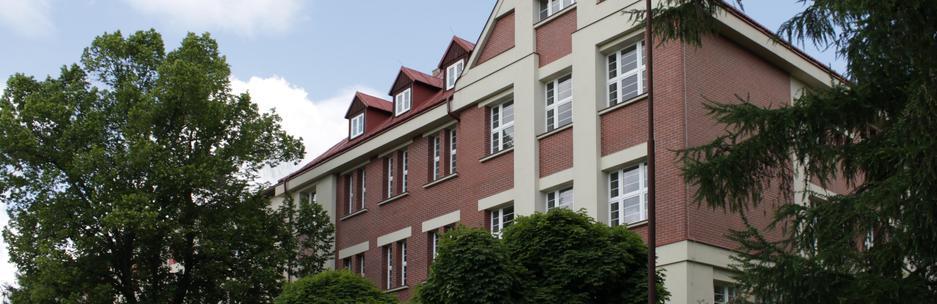 [Speaker Notes: Tuto šablonu lze použít jako počáteční soubor pro prezentaci výukových materiálů při práci ve skupině.

Oddíly
Po kliknutí na snímek pravým tlačítkem myši lze přidat oddíly. Oddíly mohou pomoci uspořádat snímky nebo usnadnit spolupráci mezi více autory.

Poznámky
Oddíl Poznámky použijte k zadání poznámek k doručení nebo dalších podrobností pro posluchače. Tyto poznámky lze zobrazit během prezentace. 
Vezměte v úvahu velikost písma (důležité pro usnadnění, viditelnost, pořízení videozáznamu a online provoz).

Sladěné barvy 
Věnujte zvláštní pozornost obrázkům, grafům a textovým polím. 
Zvažte, zda účastníci budou tisknout černobíle nebo ve stupních šedé. Provedením zkušebního tisku ověřte, zda barvy fungují správně při vytištění černobíle i ve stupních šedé.

Obrázky, tabulky a grafy
Vsaďte na jednoduchost: pokud je to možné, použijte konzistentní a nerušivé styly a barvy.
Označte popisky všechny grafy a tabulky.]
Integrovaná střední škola Vysoké nad Jizerou
Studijní a učební obory
Autotronik – čtyřletý studijní obor                        s maturitou a výučním listem
Automechanik
Mechanik motocyklů
Autolakýrník
Autoklempíř
Opravář lesnických strojů
Logistické a finanční služby - nástavba
Nově: Logistička –Logistik
tříletý učební obor vhodný pro dívky
[Speaker Notes: Sdělte stručný přehled prezentace. Popište hlavní záměr prezentace a v čem spočívá její důležitost.
Uveďte každé z hlavních témat.
Aby se posluchači dokázali v prezentaci orientovat, můžete tento snímek s přehledem opakovat během celé prezentace vždy se zdůrazněním konkrétního tématu, které se chystáte probírat jako další.]
Integrovaná střední škola Vysoké nad JizerouDny otevřených dveří
4
5
13. ledna 2018
17. února 2018
[Speaker Notes: Toto je další možnost. pro snímek s přehledem.]